openIMIS

Gumzo ya Mwezi 10/01/2022
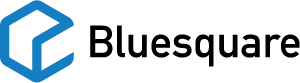 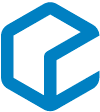 Agenda
Achieved
what we delivered this month
Roadmap
what we will deliver and what are our dependencies

openIMIS implementation
Updates about openIMIS implementation opportunities
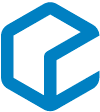 Achieved this month
Key system admin utilities (deadline 1 Dec)
The goal was to port most of the extracts/imports of data from the legacy web app
Reference data XML or JSON export/import were ported even if they will probably need to evolve to be more usable
Import of mobile data was mostly implemented, which lead to discovery of mobile app export issues with potential data loss
Import of offline web app operation posed some difficult challenges
The procedure itself had a number of issues
The modular port didn’t plan to support a fully offline operation
Import of legacy web app offline mode into a modular core is a complex mode of operation that should anyway be temporary
Fully modular login
For backwards compatibility, modular has been relying on the gateway, legacy web app and remote_user authentication
Now that we are reaching a fully modular web app, we have added a login system to the modular application
Uses JWT (as implemented by the legacy REST API or FHIR), supports refresh tokens
Supports password change and optional recovery (email based but more likely handled by admins only)
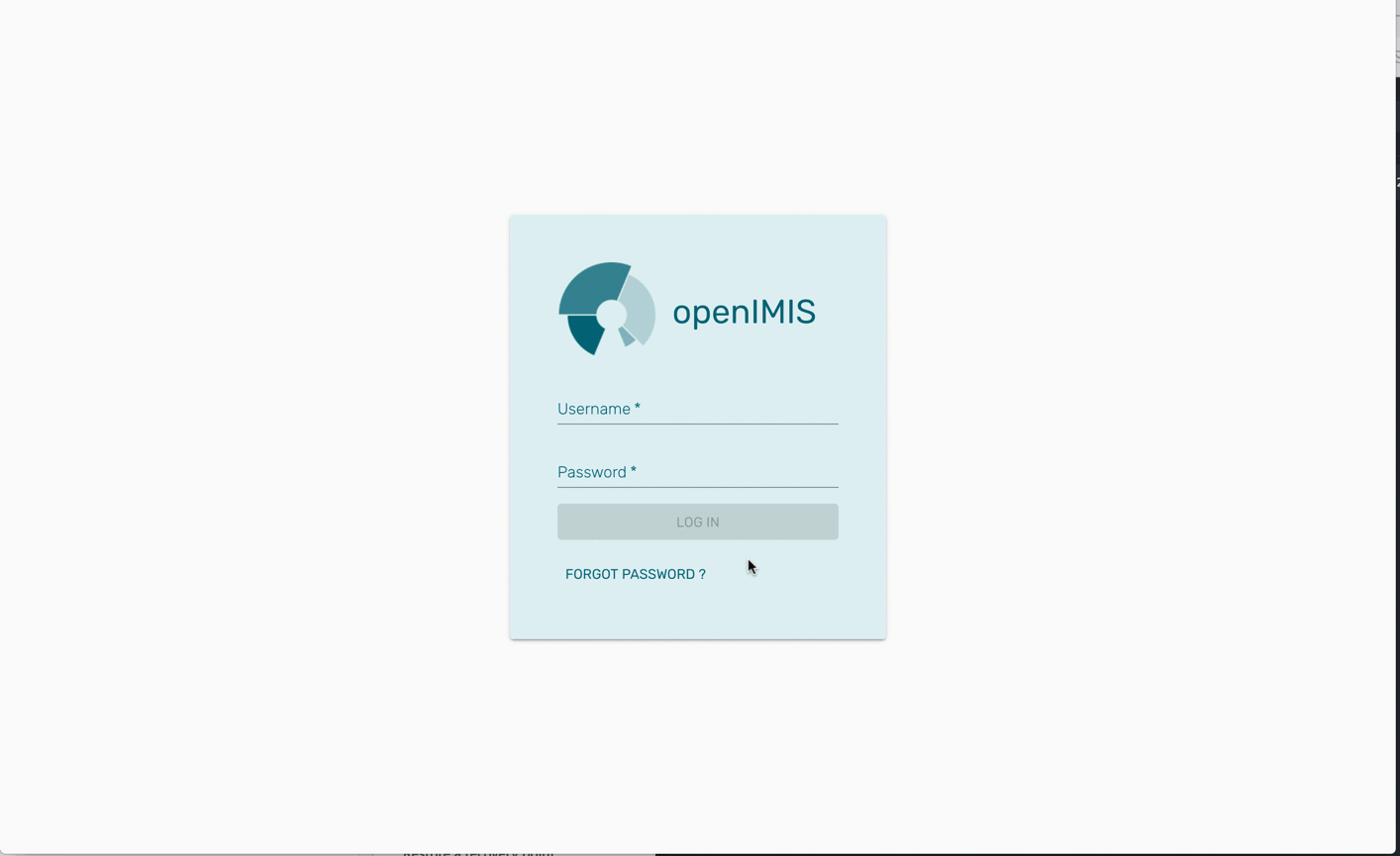 Other
Security fixes (modular and legacy)
Major pieces for modular are falling in place.Expect some disruptions on the develop branch
Roadmap
Next milestone: Report module (deadline 1 Feb)
Work has started on the report module.
As previously stated the report module is using the same reporting engine as the previous claim batch module.
The generic report handling is performed in the report module but each module will be able to expose its reports.
After the Report module
The report module will close the porting of legacy web app features to the modular architecture.
The plan is to use the time between the report module and the release to finalise the many details of the port, like the home page, and make sure that one can smoothly setup OpenIMIS modular on various environments, with or without legacy next to it.
openIMIS implementation
OpenIMIS implementation Niger
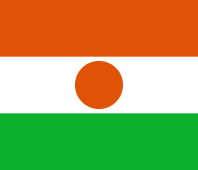 Updates:
Testing in Niger in progress (December/January)
Some technical problems with the installation 
Testing is going smooth - data was uploaded to the cloud openIMIS instance instead of the local server
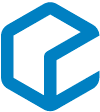 Bluesquare team
Eric Darchis Lead Senior Dev
Quentin Gérôme Senior Dev
Christine Verstraete Health Financing Lead PM
Laure Pontis PM
General discussion and exchanges => openimis-implementers-committee@googlegroups.com openimis-developers-committee@googlegroups.com 
Feedback on mocks/testing => Wiki https://openimis.atlassian.net/wiki/home
All other => PM (Christine and Laure) cverstraete@bluesquarehub.com lpontis@bluesquarehub.com
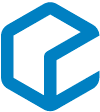 Thank you!